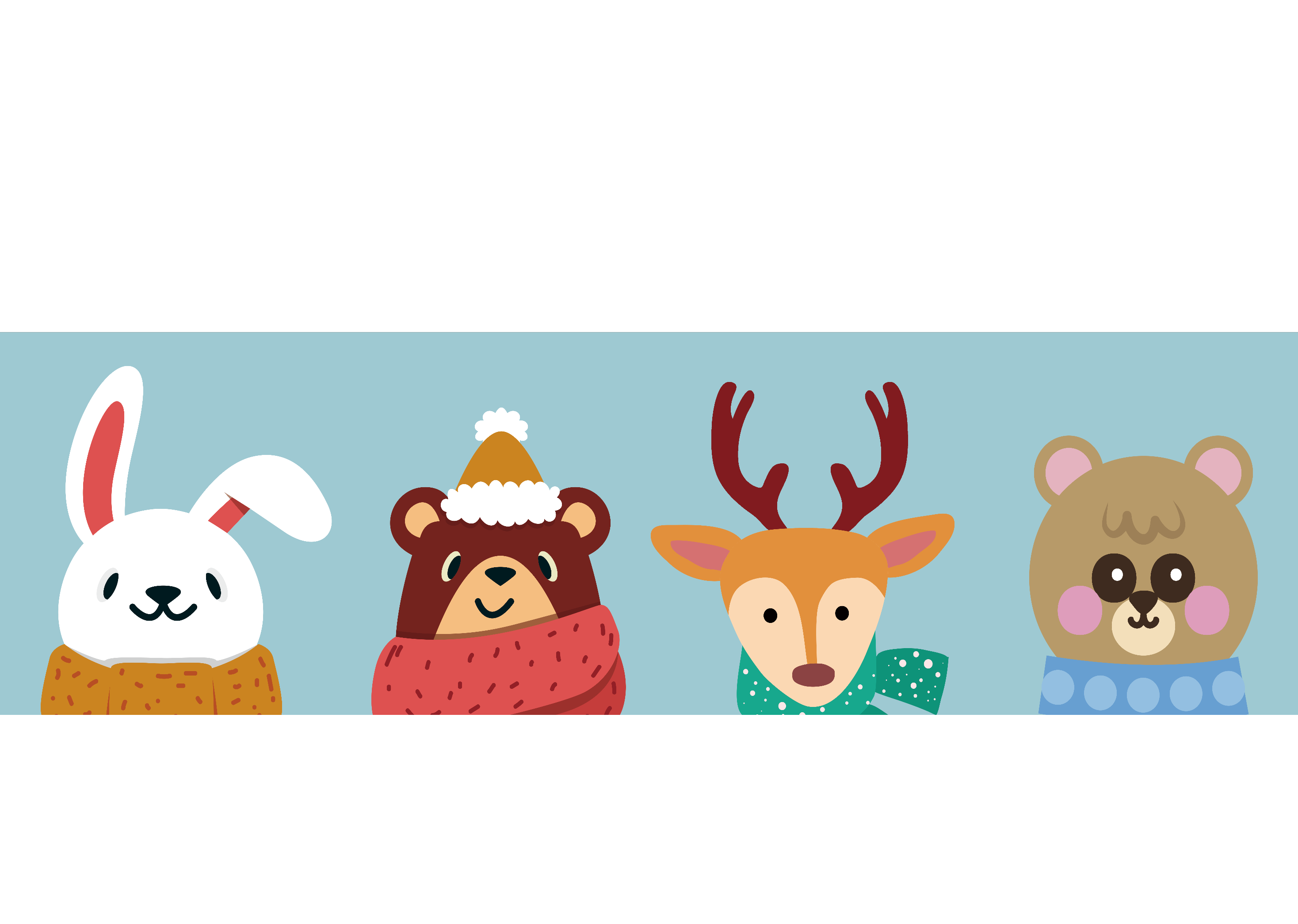 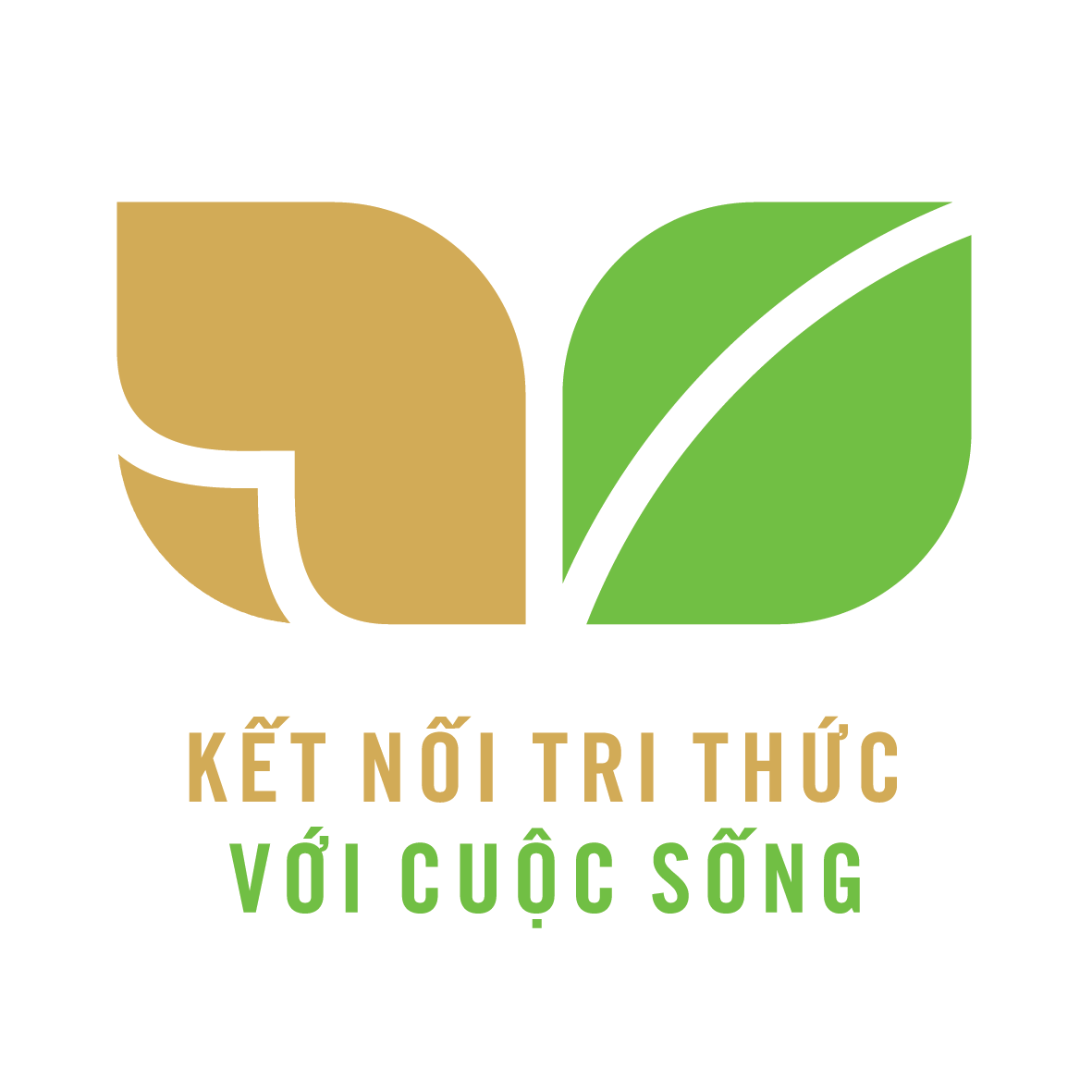 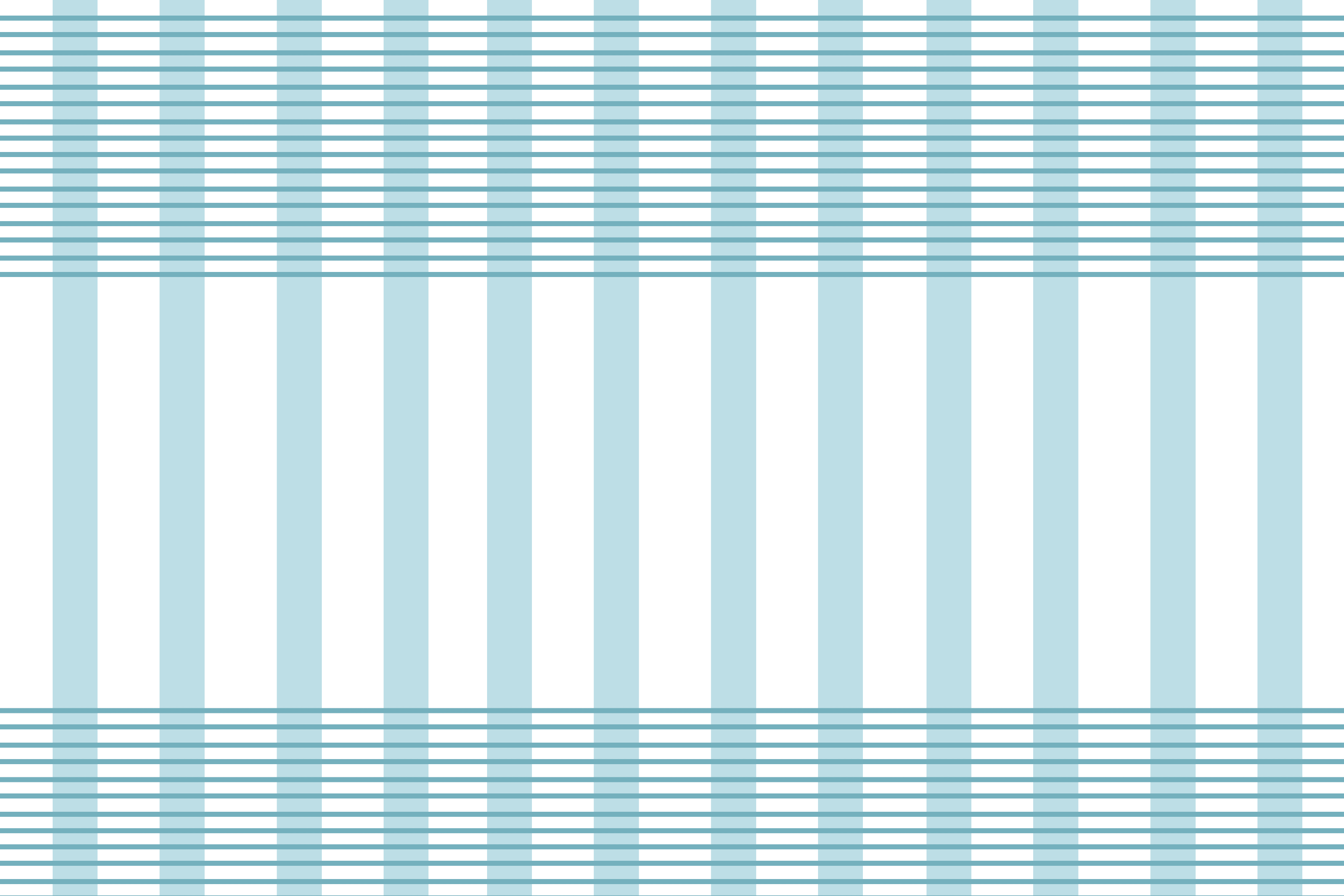 Xin chào tất cả các con!
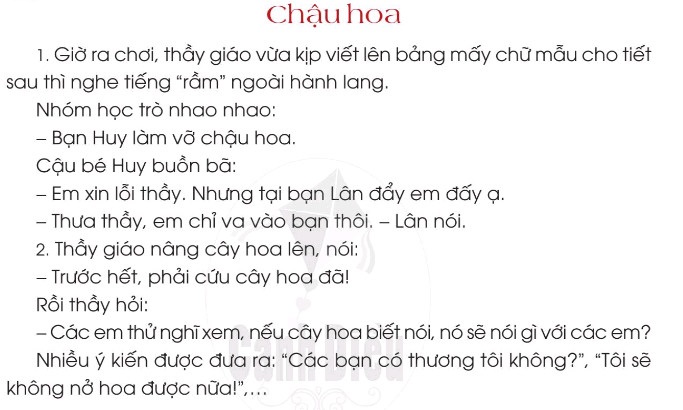 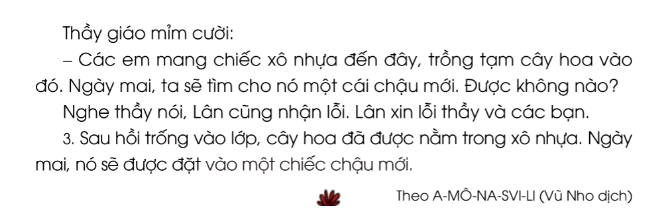 Thứ …. ngày … tháng 10  năm 2021Kể chuyện:                           Chậu hoa
Hoạt động 1: Phân vai ( người dẫn chuyện, thầy giáo, Huy, Lân và 2 học sinh khác), đọc lại câu chuyện Chậu hoa.
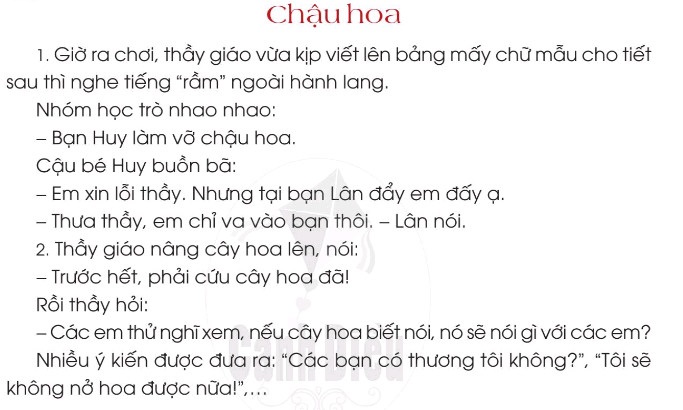 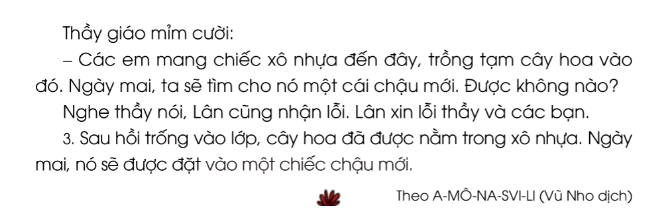 Thứ …. ngày … tháng 10  năm 2021Kể chuyện:                           Chậu hoa
Hoạt động 2 : Kể chuyện trong nhóm :
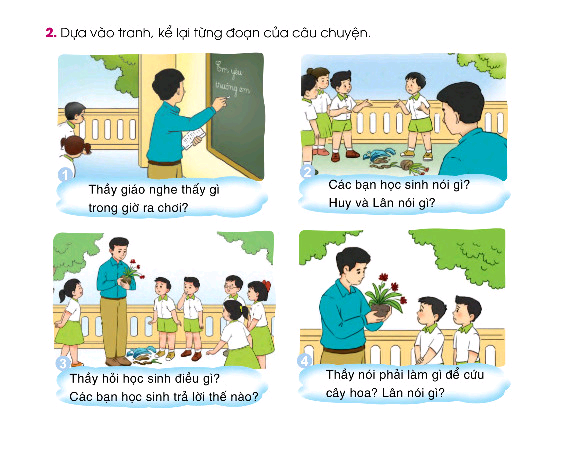 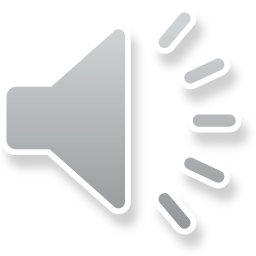 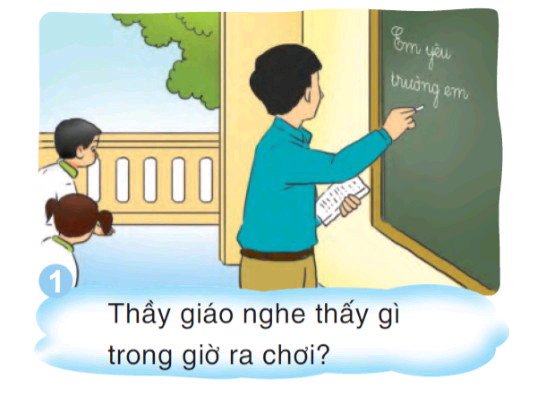 Giờ ra chơi, thầy giáo vừa kịp viết lên bảng mấy chữ mẫu cho tiết sau thì nghe tiếng “ Rầm “ ngoài hành lang.
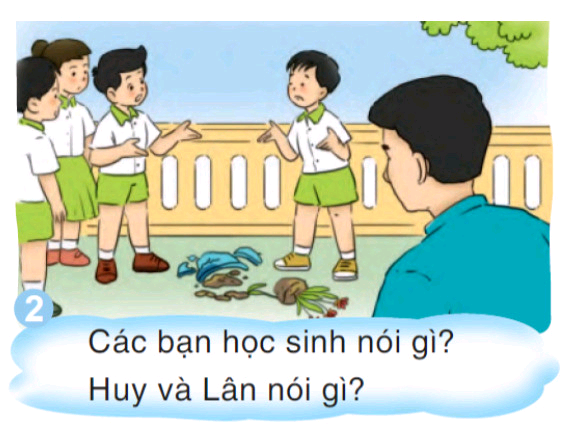 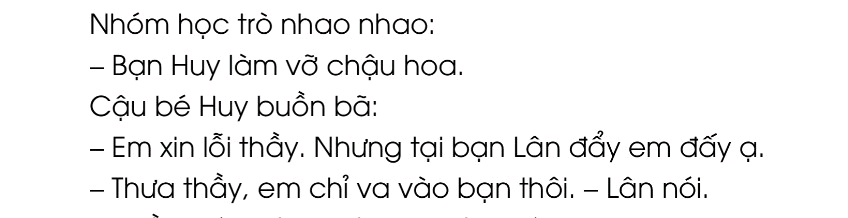 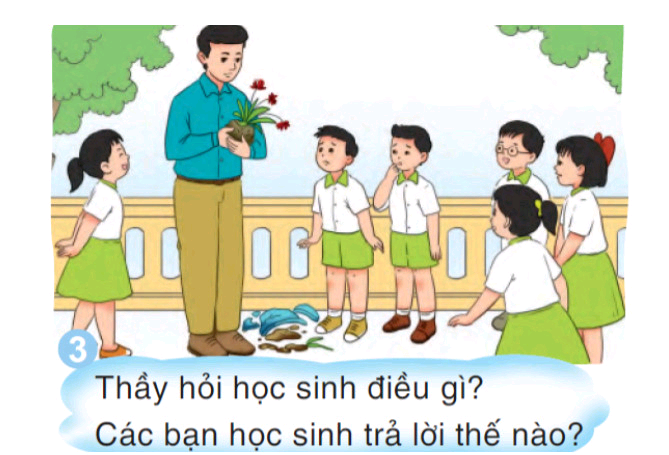 Thầy giáo hỏi học sinh : - Các em thử nghĩ xem, nếu cây hoa biết nói, nó sẽ nói gì với các em ?
Các bạn học sinh trả lời  :  Nhiều ý kiến được đưa ra : “ Các bạn có thương tôi không ?” ,” Tôi không nở hoa được nữa “……..
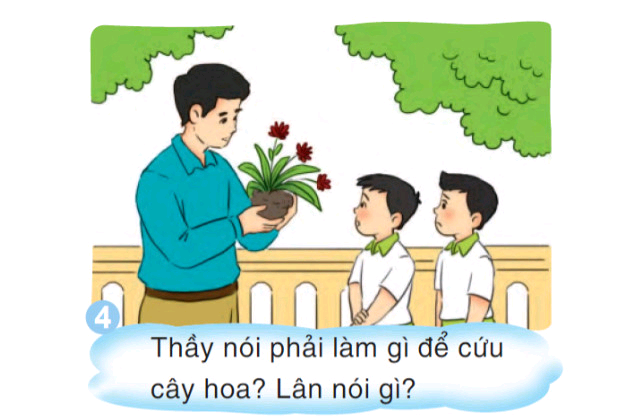 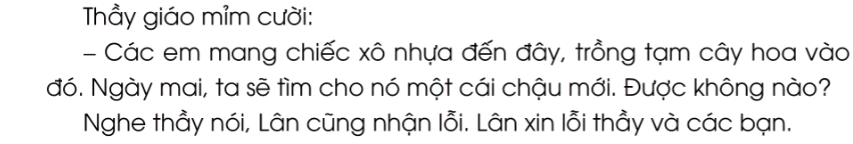 Thứ …. ngày … tháng 10  năm 2021Kể chuyện:                           Chậu hoa
Hoạt động 2 : Kể chuyện trong nhóm :
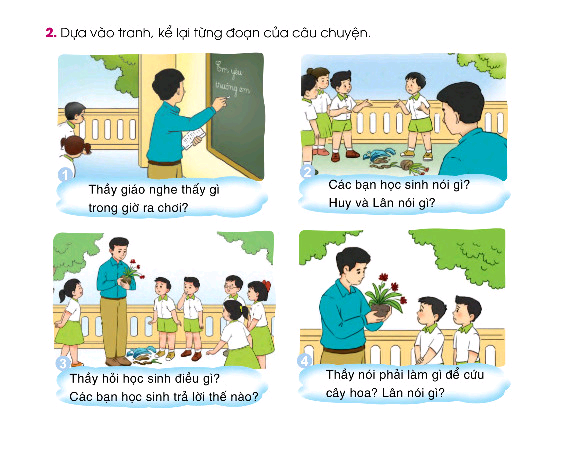 Thứ …. ngày … tháng 10  năm 2021Kể chuyện:                           Chậu hoa
Hoạt động 3 : Kể lại toàn bộ câu chuyện :
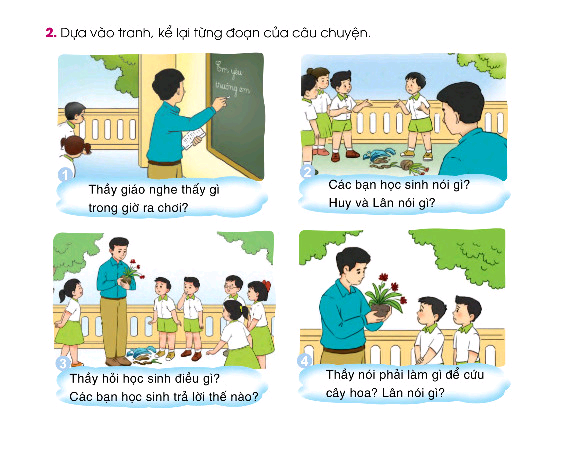 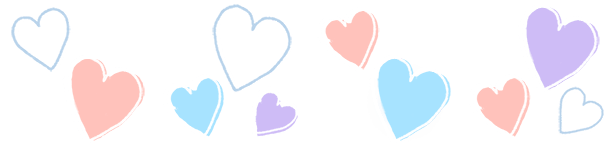 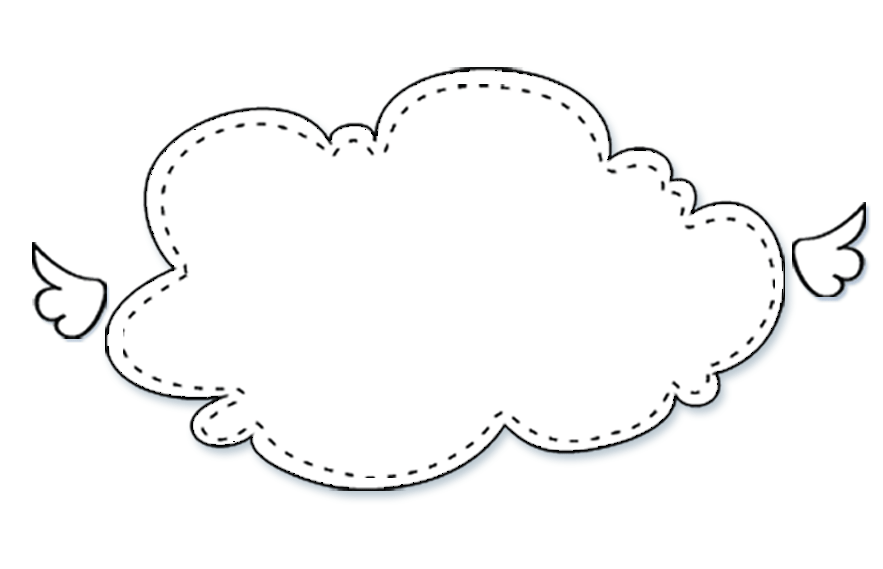 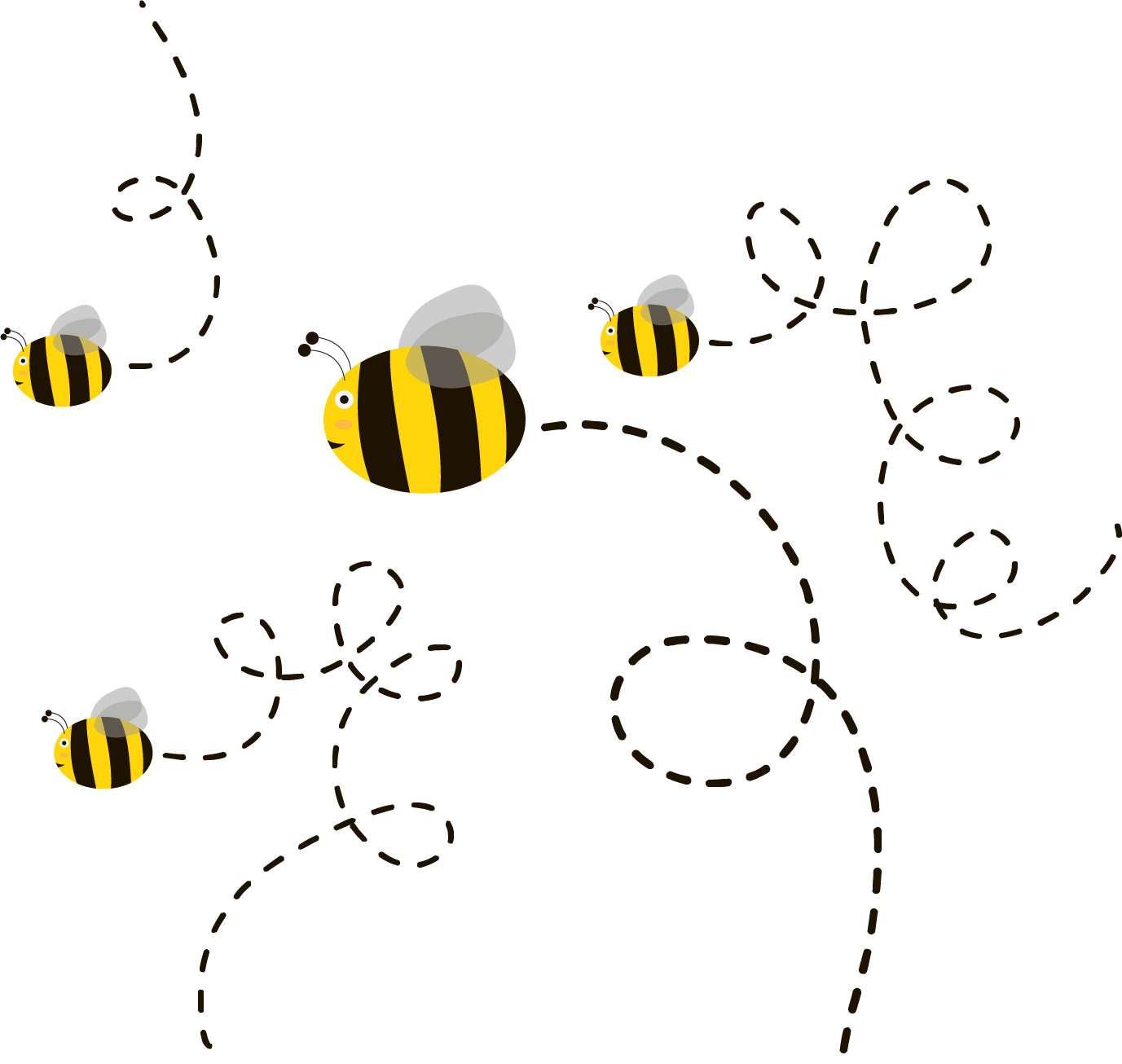 Củng cố,
 dặn dò
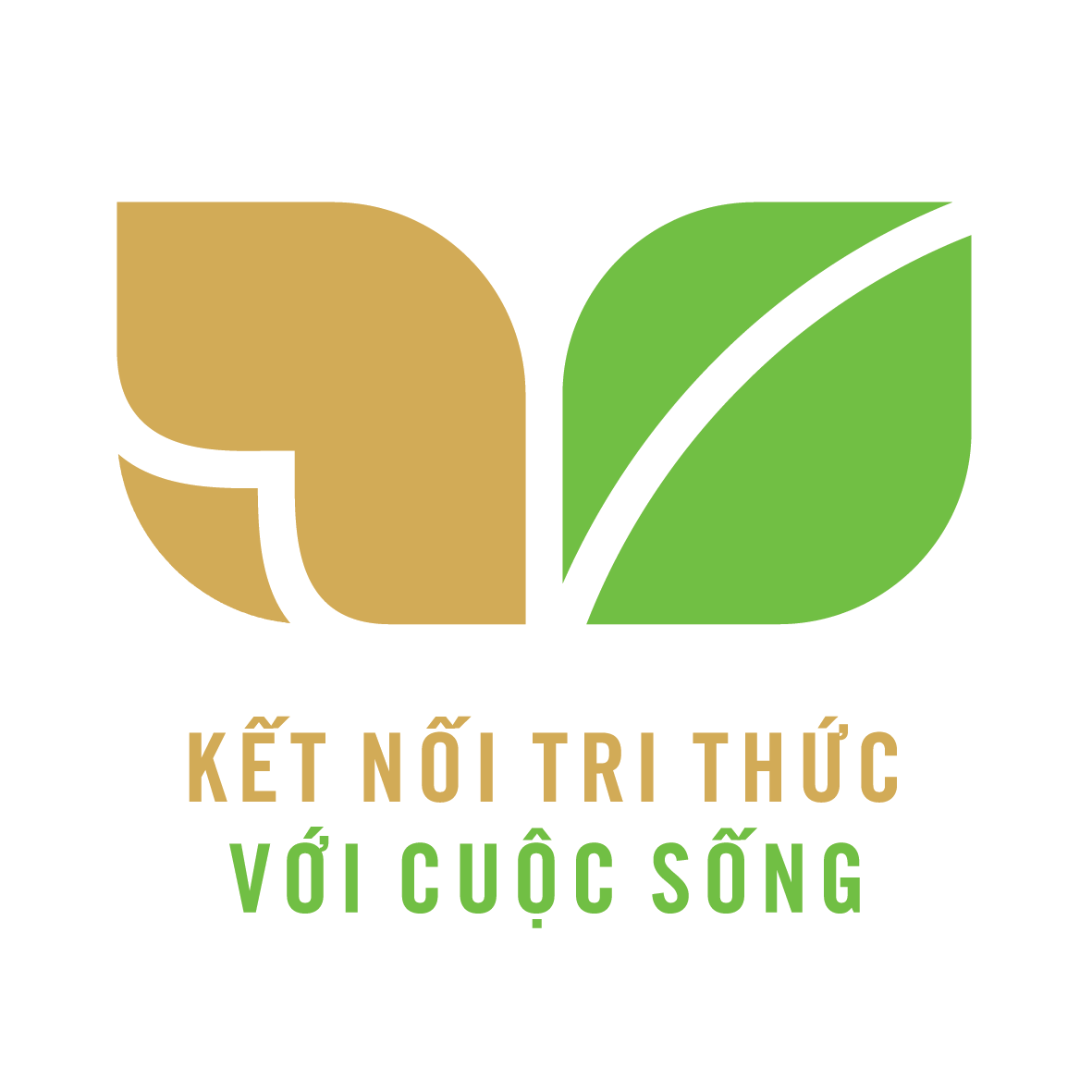 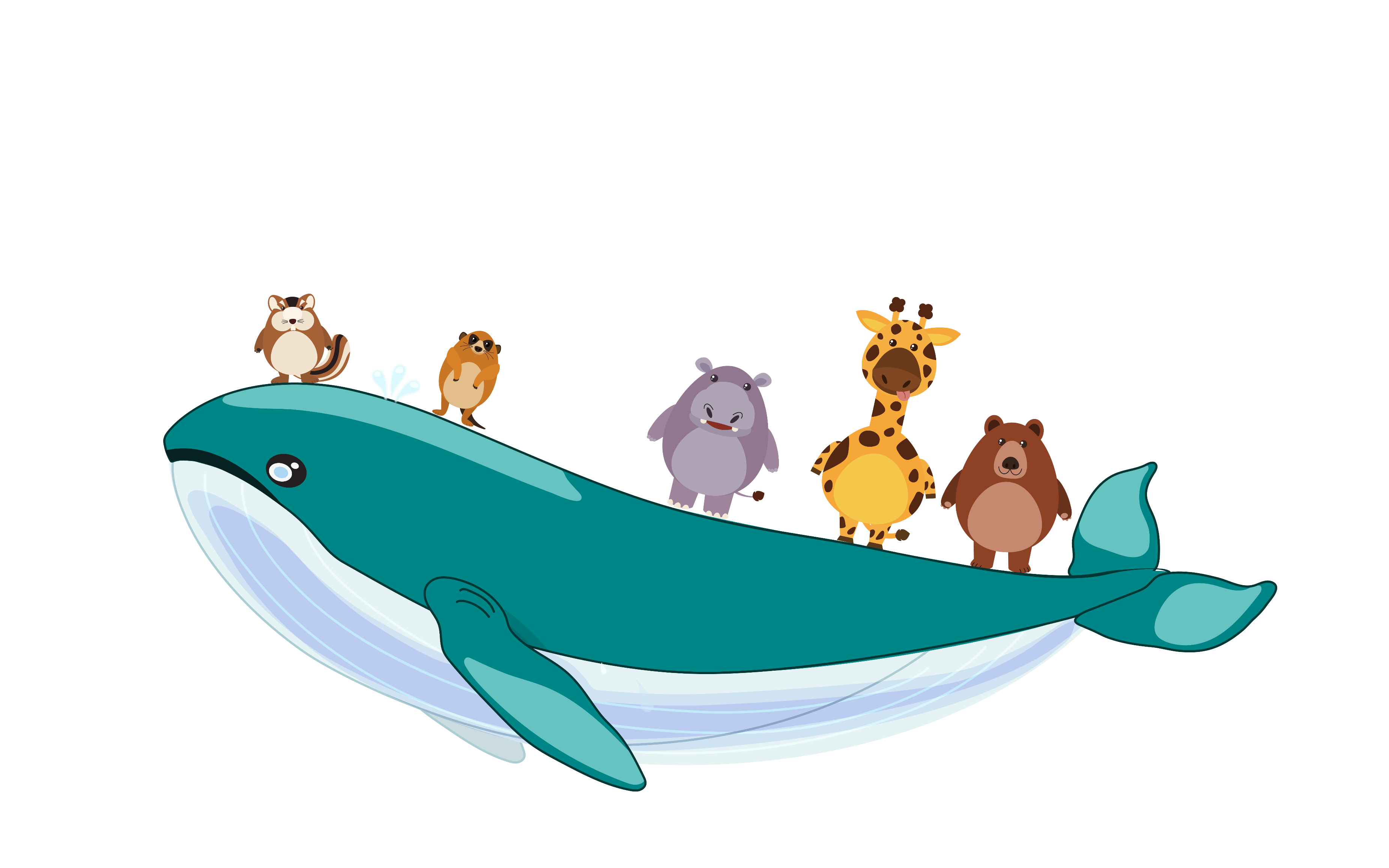 HẸN GẶP LẠI